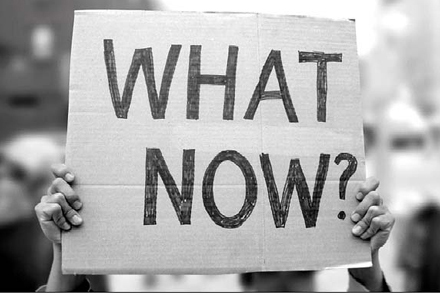 America’s ChristianHeritage
Session IV
Not to dampen your mood further
But…
Jane Doe vs Santa Fe Independent School District(2000)
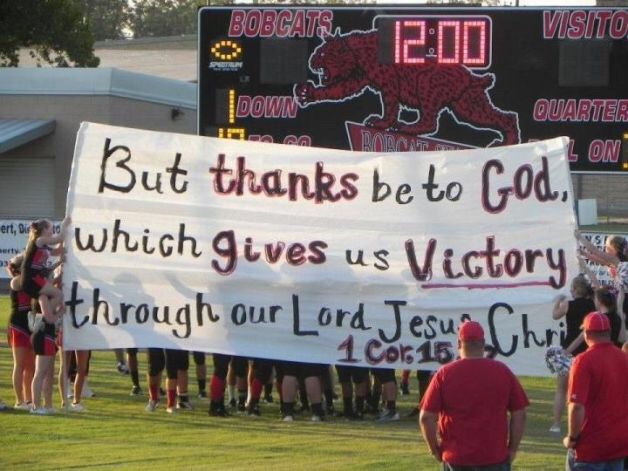 “The court will allow that prayer to be a typical nondenominational prayer, which can refer to God or the Almighty or that sort of thing…  The prayer must not refer to… Jesus or anyone else.  And make no mistake, the court is going to have a United States Marshall in attendance at the graduation.  If any student offends this Court, that student will be summarily arrested and will face up to six months incarceration in the Galveston County Jail for contempt of Court…  
Anybody who violates these orders is going to wish that he or she had died as a child when this Court gets through with them.”
The US Supreme Court would subsequently rule that student led prayer at school football games was in fact unconstitutional
(6/3 decision)
Required Reading in California Elementary Schools
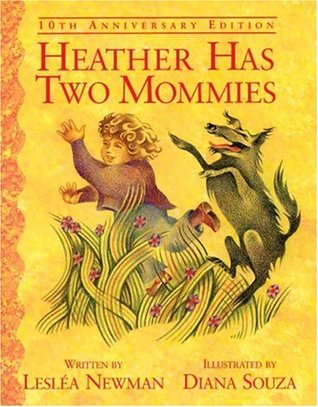 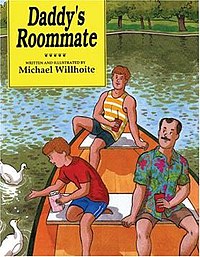 Masterpiece Cakeshop   vs Colorado civil rights commission(2018)
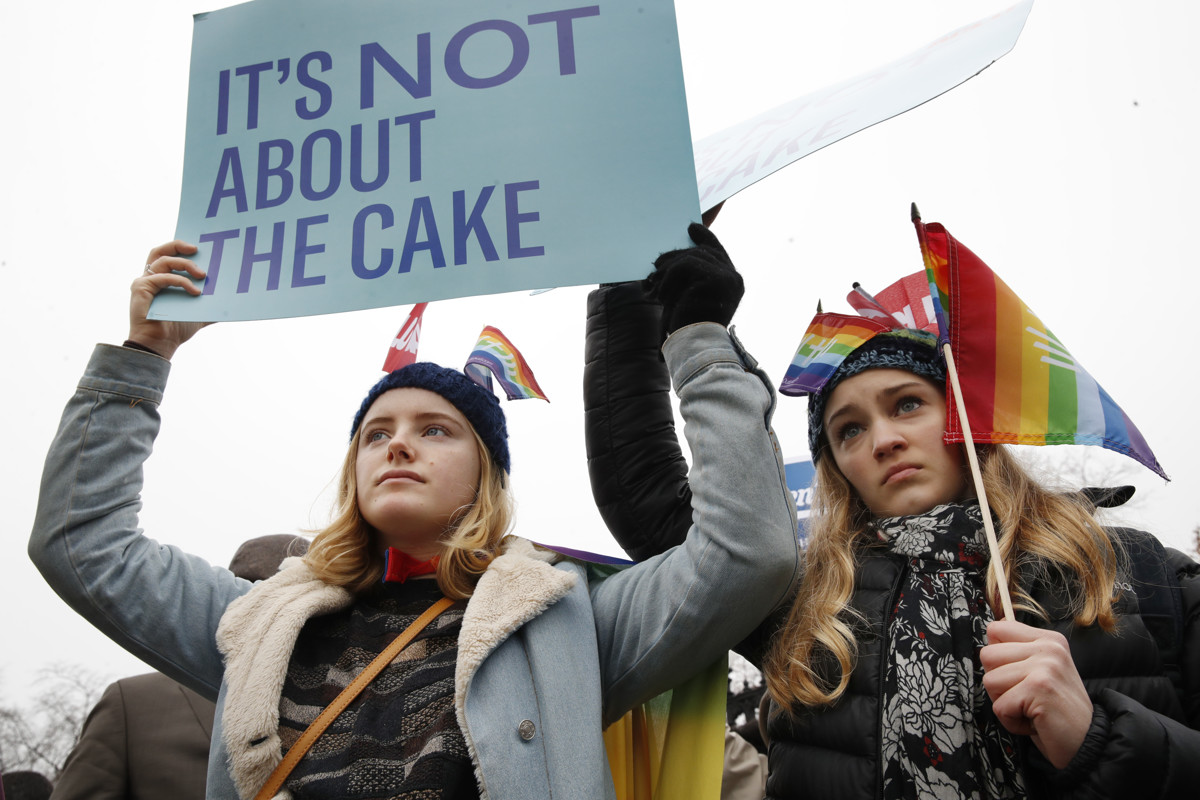 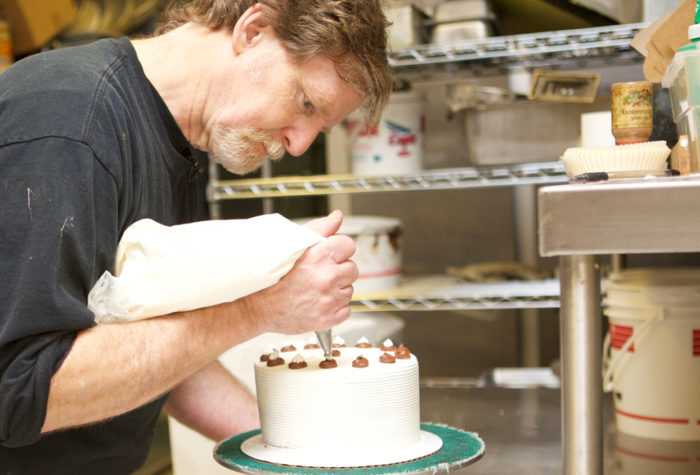 How did we get here?
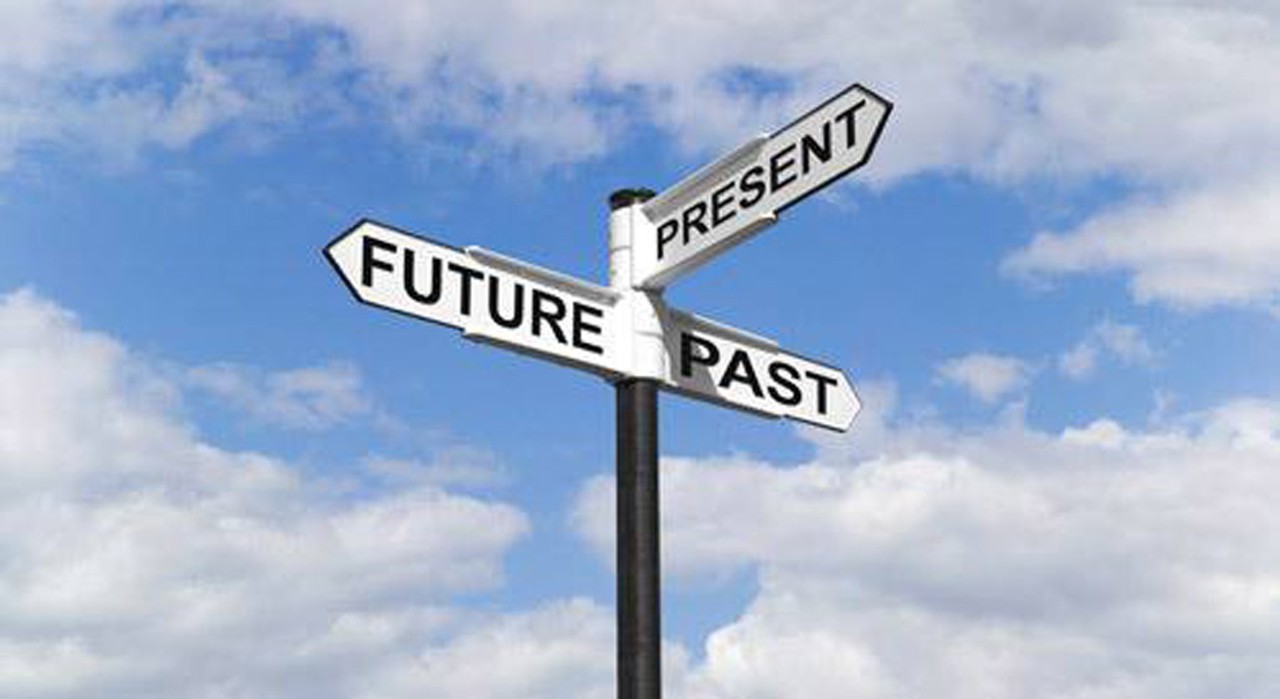 We (believers) have a highly diminished voice in key areas of influence
Anti religious sentiment at various government levels
Anti religious sentiment in our school systems
Anti religious sentiment conveyed through much of the media
Court rulings that are antagonistic towards people of faith
Re-interpreting of the first amendment
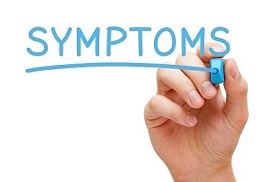 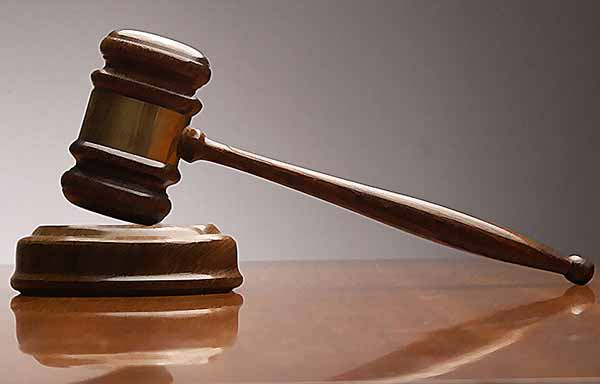 Are We Out-Numbered?
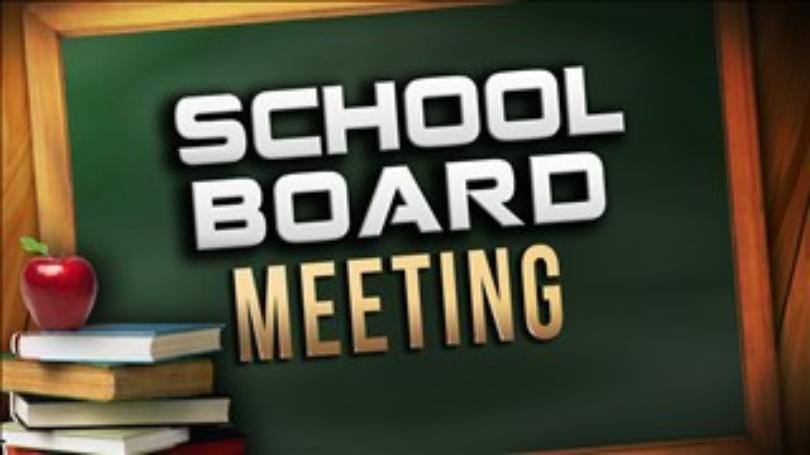 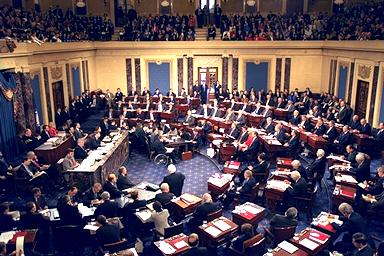 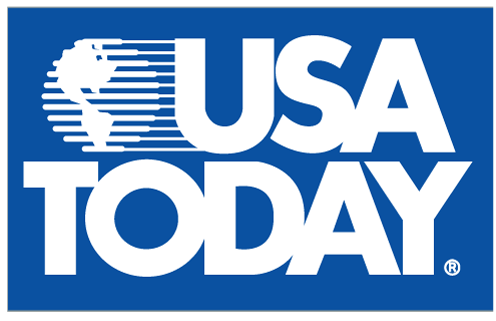 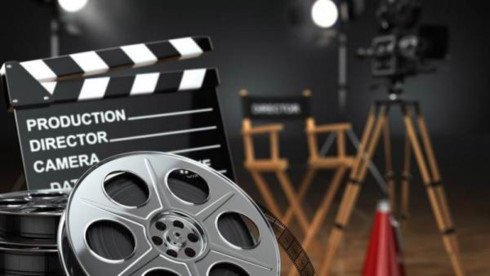 “Unfortunately, so many people who share traditionalist viewpoints appear not to know a war is going on.  A conflict that will have profound implications on future generations.  By contrast, our opponents are highly motivated, well funded, deeply committed and armed to the teeth.  This fact becomes inescapable when one examines how issues of importance to the family are decided in government circles.

When hearings are being held in congress on issues of significance to the family, you can be sure the American Civil Liberties Union will be there.  Gay rights activists will be there, The National Abortion Rights Action League will be there… But where are our troops?  Well, they’re taking care of business back home in Texas, Indiana (or Tennessee).  Chances are they won’t even know the issues are being discussed unless some lonely crier spreads the word…
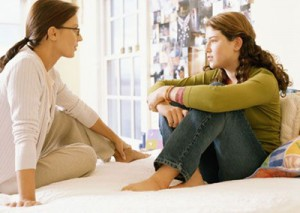 Let me ask you where you were in the mid 70’s when the national debate on parental consent for abortion was held.  Did you participate in it?  Did you know it was going on?  Did you come to Washington to defend your viewpoint?  Frankly, I didn’t, because I was like millions of people – like you. I was pre-occupied at home and thought someone else would look out for my interests in national policy.  They didn’t.  Without this representation, our rights are being stripped from us.”
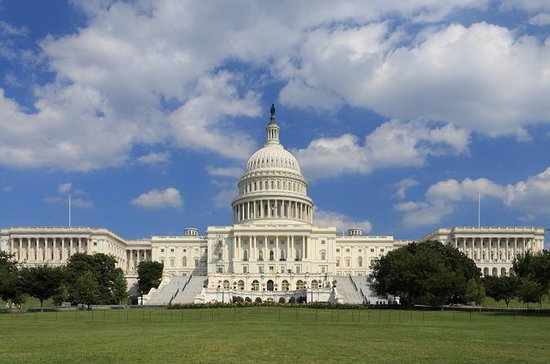 “I think of these silent defeats every time I hear ministers admonish their congregations to avoid public debates, to leave governmental decisions exclusively in the hands of our elected officials and to avoid unpleasant subjects in the church.  If Christians continue to do as these advisors suggest, we will yield the decision making process entirely to the other side by default.  We have as much right to influence the system as our philosophical opponents, and we must use the avenues guaranteed to us by the constitution.”
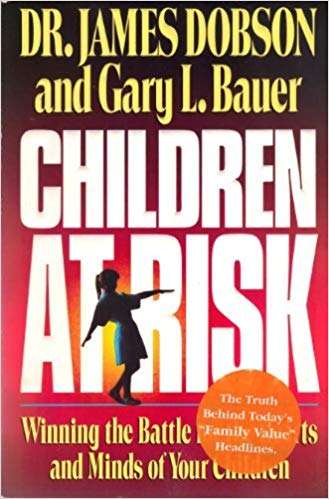 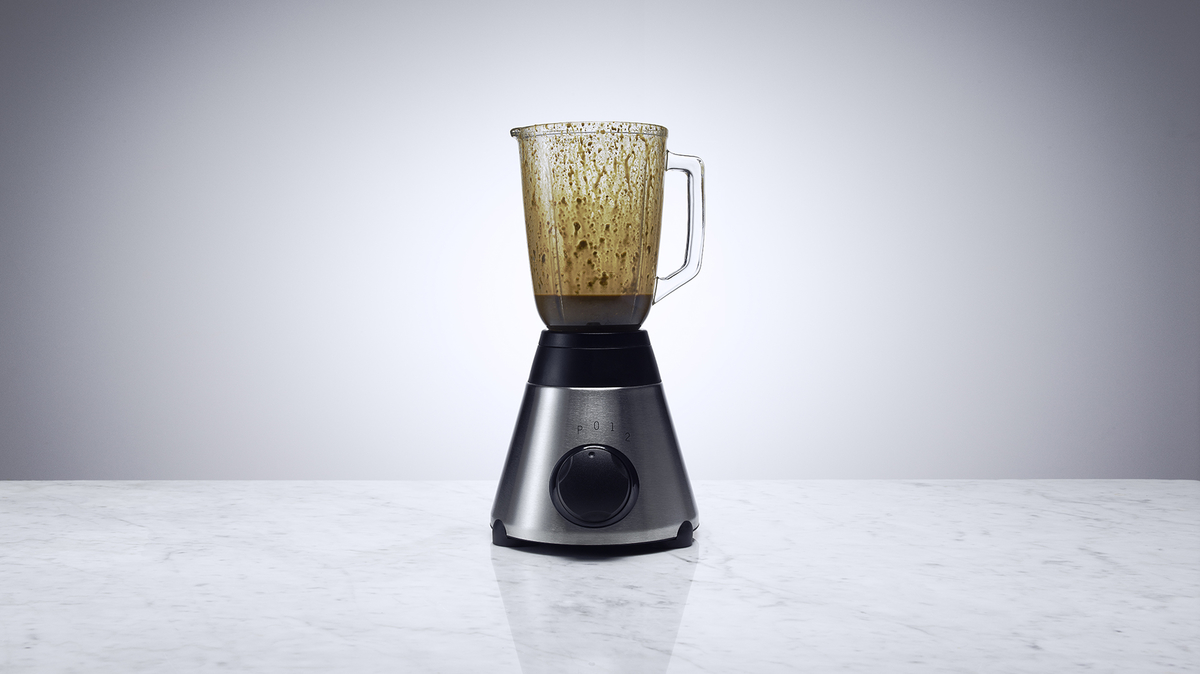 Displacement Theory
What do we do from here?
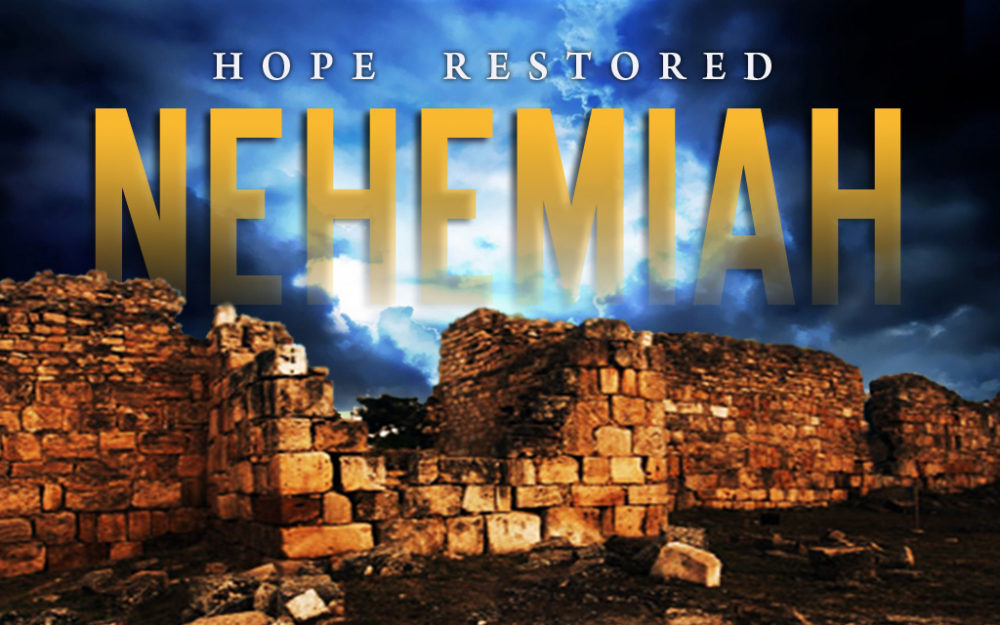 “Pray”
“I urge, then, first of all, that petitions, prayers, intercession and thanksgiving be made for all people— for kings and all those in authority…”
(2 Tim 1:1-2)
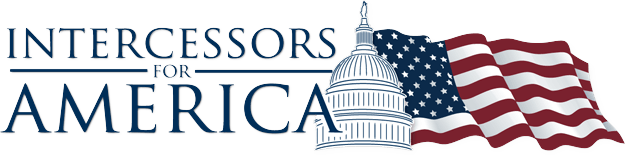 “Act”
Know Our Story & Our Documents
Seek Influence
Communicate with your Representatives
Vote
World Magazine
Citizen Magazine
American Family Journal
Christian Coalition
Eagle Forum
Vote Values
Don’t lose hope
2 Kings 22
It took decades to get here
We’re seeing some ‘wins’
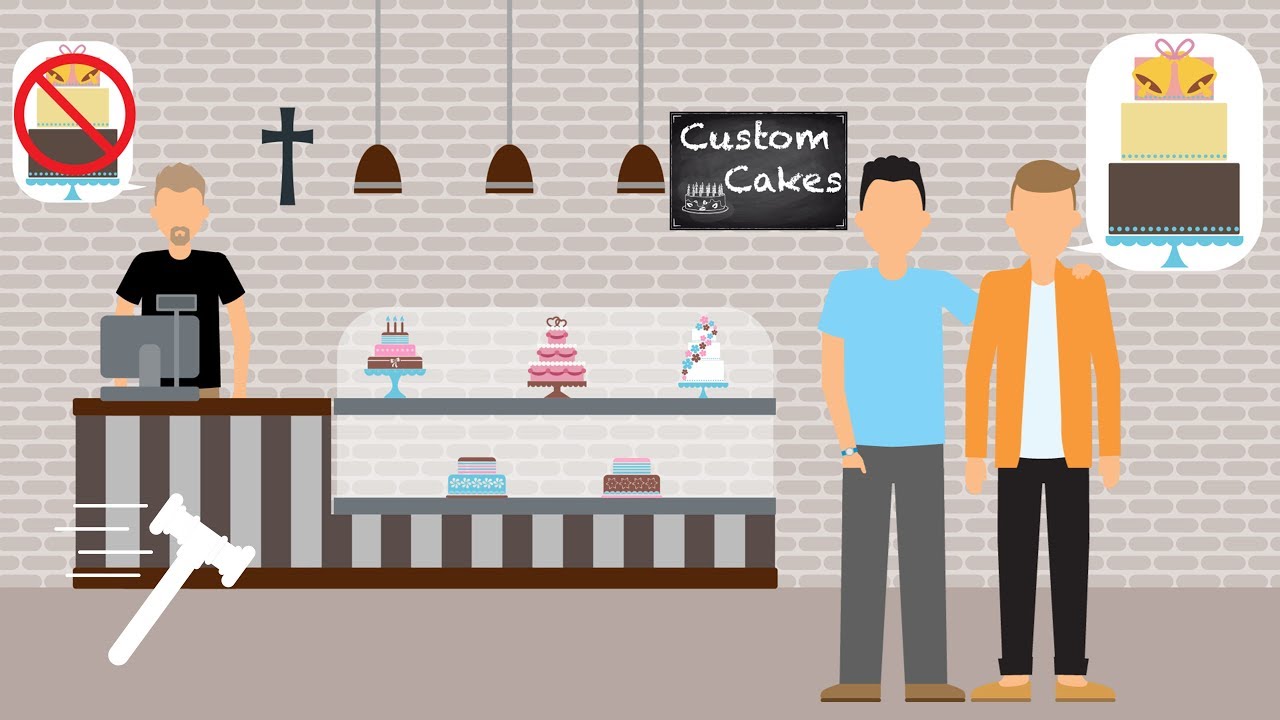 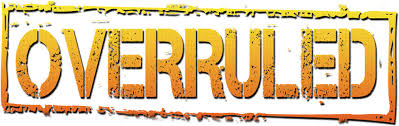 Thank you for participating
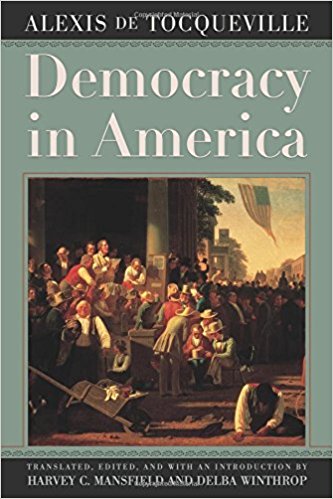 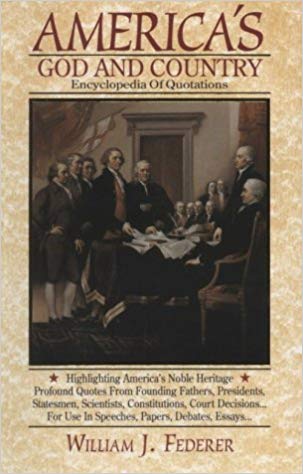 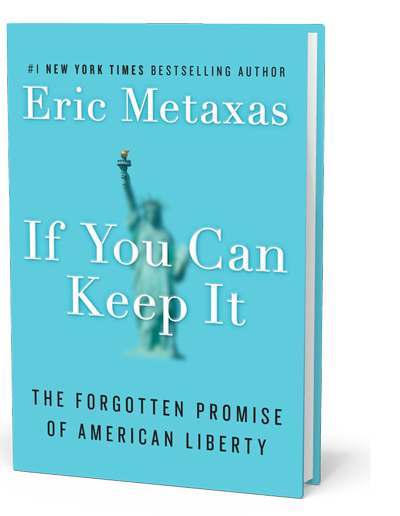 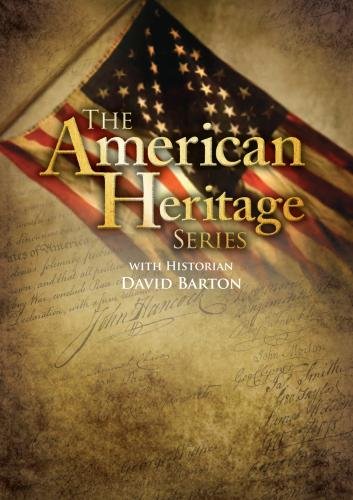 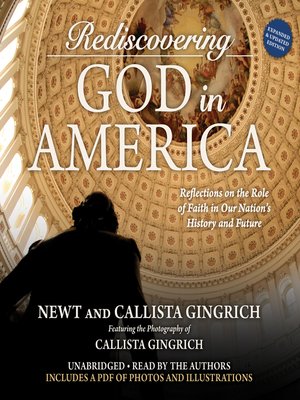 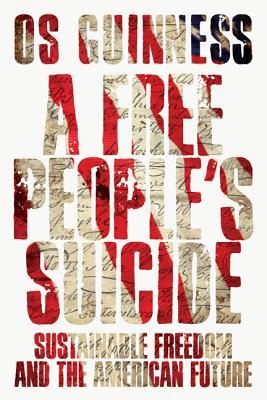 David Barton
Newt Gingrich
Eric Metaxas
Os Guinness